GEOMETRIYA
8-sinf
Mavzu: Takrorlash 
(Aylana va to‘g‘ri chiziq tenglamasi).
y
ax+by+c=0
To‘g‘ri chiziqning to‘g‘ri burchakli koordinatalar sistemasidagi tenglamasi quyidagi ko‘rinishga ega:
Bunda a, b, c –ixtiyoriy sonlar, a va b sonlardan biri nolga teng emas.
x
O
(x–x1)2+(y–y1)2 = (x–x2)2+(y–y2)2
A(x1;y1)
D(x;y)
C
l
B(x2;y2)
[Speaker Notes: «Геометрия 7-9»  Л.С. Атанасян и др.]
Ikki nuqta orasidagi masofa
Ikki nuqta orasidagi masofa
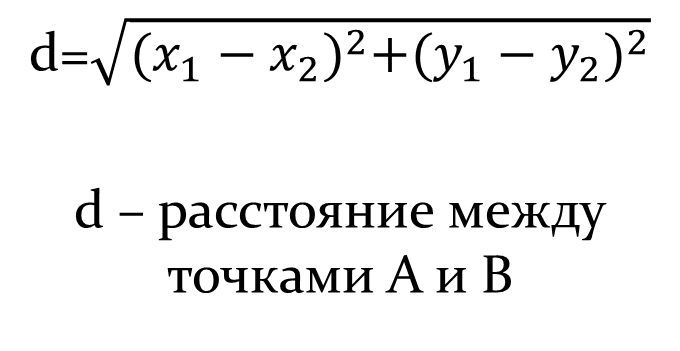 Agar A (2;1)  va B(x; -2) nuqtalar orasidagi masofa 5 ga teng bo‘lsa, x ni toping.
Mustahkamlash
АВ kesma o‘rtasining koordinatasini toping.
А ( 3; 7 ) va В ( -2; 5).
С ( 0,5; 6)
Mustahkamlash
АВ kesma uzunligini toping.
А ( 10; -2 ) va В ( -2; -7).
|АВ| = 13
Mustahkamlash
А (-5; 0) va В (2; 0) orasidagi masofani toping.
А (а; 0) va В (b; 0) bo‘lsa,
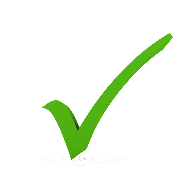 3
2
= r2
(x–x0)2+(y–y0)2
Aylana radiusi r va uning markazi bo‘lgan C nuqtaning 
koordinatasini toping.
y
x0
y0
(x –    )2 + (y –      )2
(   )
(   )
-3
-2
=   2
= 9
3
O
x
r = 3
r
x0
y0
C(    ;    )
C(-3;-2)
[Speaker Notes: «Геометрия 7-9»  Л.С. Атанасян и др.]
r =  2
r =  8
r
C(3; 2)
r = 4
(x – 3 )2 + (y – 2)2 = 16
(x – 1 )2 + (y + 2)2 = 4
C(1;-2)
r = 2
(x + 5 )2 + (y – 3)2 = 25
r = 5
C(-5; 3)
(x – 1 )2 + y 2 = 8
C(1; 0)
x 2 + (y + 2)2 = 2
C(0;-2)
r = 3
C(0; 0)
x 2 + y 2 = 9
r = 0,3
C(3; 2)
(x – 3 )2 + (y – 2)2 = 0,09
Aylana tenglamasi
9
-4
r = 2
O(0; 3)
Markaz?                 Radius?
x 2 + y 2 – 6y + 5 = 0;
(                )
x 2 + y 2 – 6y + 9 – 4  = 0;
x 2 + (y – 3) 2– 4  = 0;
x 2 + (y – 3) 2 = 4
[Speaker Notes: «Геометрия 7-9»  Л.С. Атанасян и др.]
To‘g‘ri chiziq tenglamasi
А (1; 7) va В (-3; -1), nuqtalardan o‘tuvchi to‘g‘ri chiziq
       tenglamasini tuzing.
To‘g‘ri chiziq tenglamasi
x + 2y + 3 = 0 tenglama bilan berilgan to‘g‘ri chiziqning 
koordinatalar o‘qlari bilan kesishish nuqtalarini toping.
0 + 2y + 3 = 0
2y = -3
y = -1,5
x + 0 + 3 = 0
x = -3
OX o‘qini (-3; 0) nuqtada kesadi.
OY o‘qini (0; -1,5) nuqtada kesadi.
[Speaker Notes: «Геометрия 7-9»  Л.С. Атанасян и др.]
Mustaqil bajarish uchun topshiriqlar:
1
29 - masala
152-sahifa
2
30 - masala